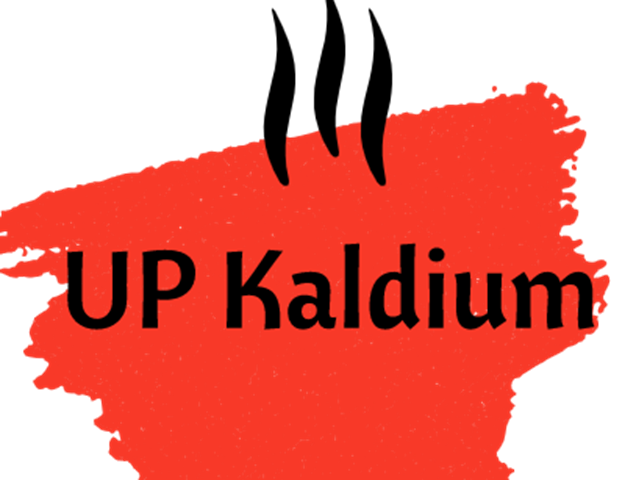 Učno podjetje Kaldium, d. o. o.
Opis podjetja
V podjetju UP Kaldium, d. o. o.  se ukvarjamo s prodajo flašk in posod.
  
Z našimi termo posodami in flaškami, si lahko hrano in pijačo pogrejete kadarkoli in kjerkoli. Z našimi mikser flaškami pa lahko zmiksate vsebino tik pred zavžitjem.

Vizija: Na domačem in evropskem trgu bomo okrepili sedanji položaj med ponudniki in s pomočjo strokovnega kadra in inovacij postali sinonim za ogrevane flaške in posode ter mikser flaške.
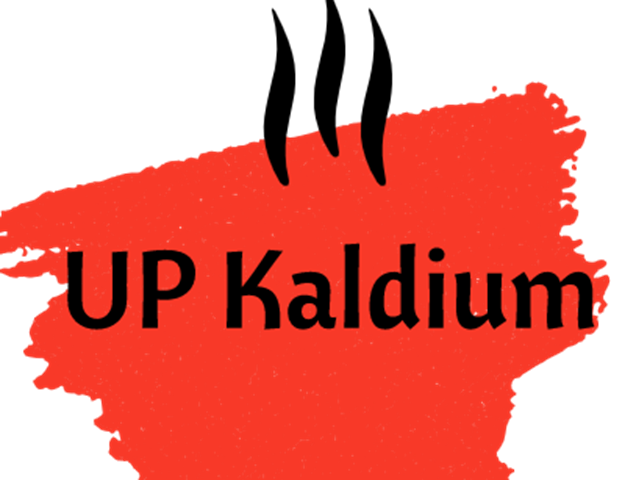 Opis izdelka
Naši produkti imajo vgrajene grelce, ki pogrejejo vsebino posode ali flaške.  Flaške imajo poleg ogrevanja tudi zaslon, ki vam pokaže trenutno temperaturo vaše pijače. Grelce napaja prenosna baterija, ki jo lahko kadarkoli napolnite. Mikser flaške ponujajo z možnostjo miksanja vsebine flaške tim preden vsebino zaužijete
Flaške smo izboljšali tako, da je na zaslonu poleg temperature tudi opomnik za pitje.
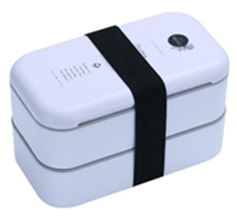 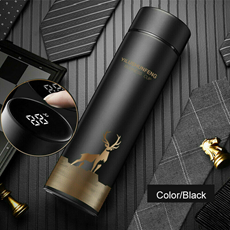 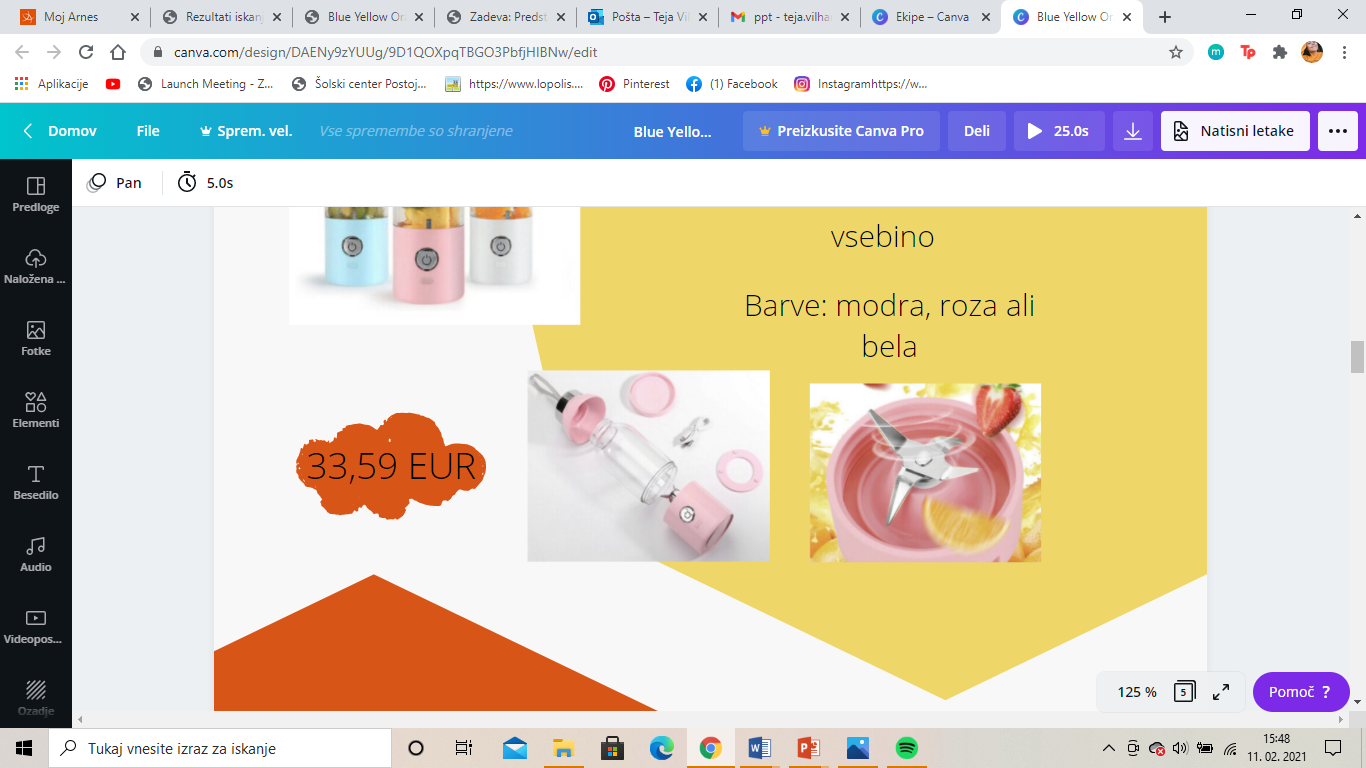 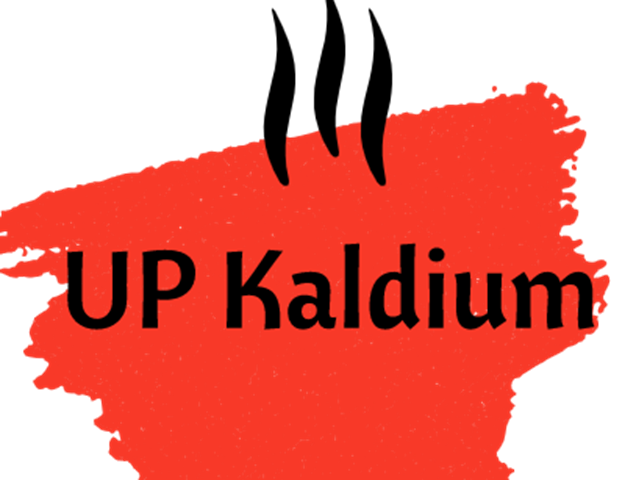 prodaja
Segmenti naših kupcev:
Podjetja, ki bodo naše izdelke kupovale za naše zaposlene (povečevanje pripadnosti podjetju),
Zaposleni, šolarji, dijaki in študenti, ki si malico prinesejo od doma,
Tekači, fitneserji, pohodniki in ostali športniki, ki skrbijo za zdravje in
Ljudje, ki preživijo veliko časa na poti.  
Konkurence nimamo, ker so naši izdelki unikatni.
   Prodaja je v tej fazi razvoja podjetja usmerjena na domači in evropski trg.
Vsak mesec se nam število kupcev poveča za 15%

Naša prednost je, da poskušamo olajšati skrb za mrzlo hrano ali pijačo s tem, da naši izdelki vsebujejo grelec z prenosno baterijo.
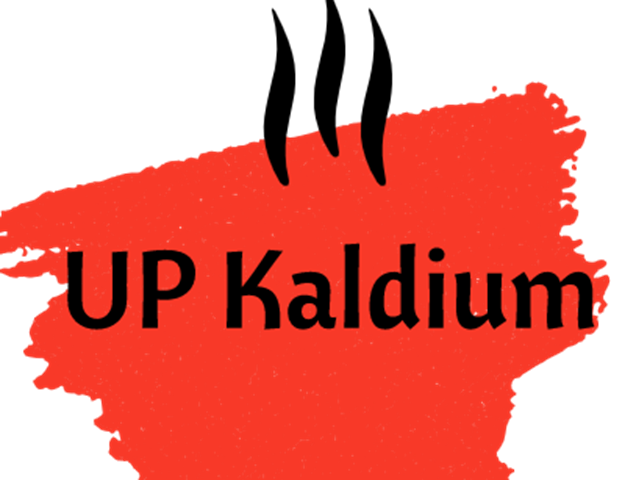 Promocijski načrt
Imamo več kanalov komuniciranja: 
televizijski oglas: 
radijski oglas: 
socialna omrežja  facebook: https://www.facebook.com/upkaldium
                                instagram: https://www.instagram.com/up.kaldium/
spletno stran: https://upkaldium.wixsite.com/website
CUPS Market
Sezonski katalogi
Naše glavno sporočilo komuniciranja je unikatnost našega izdelka in velika kakovost.
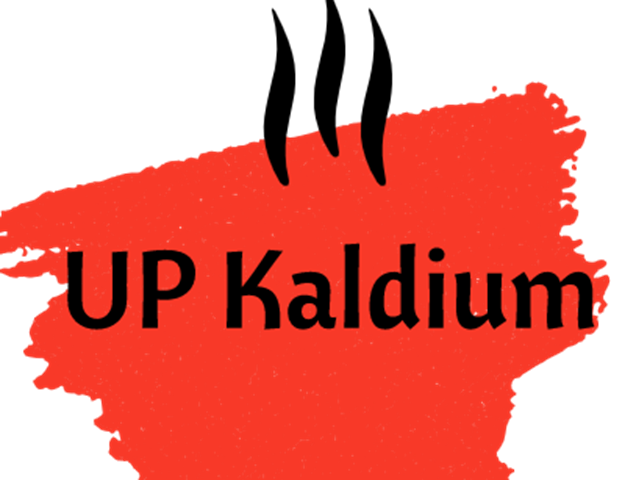 Jumbo plakat v slovneščini in angleščini
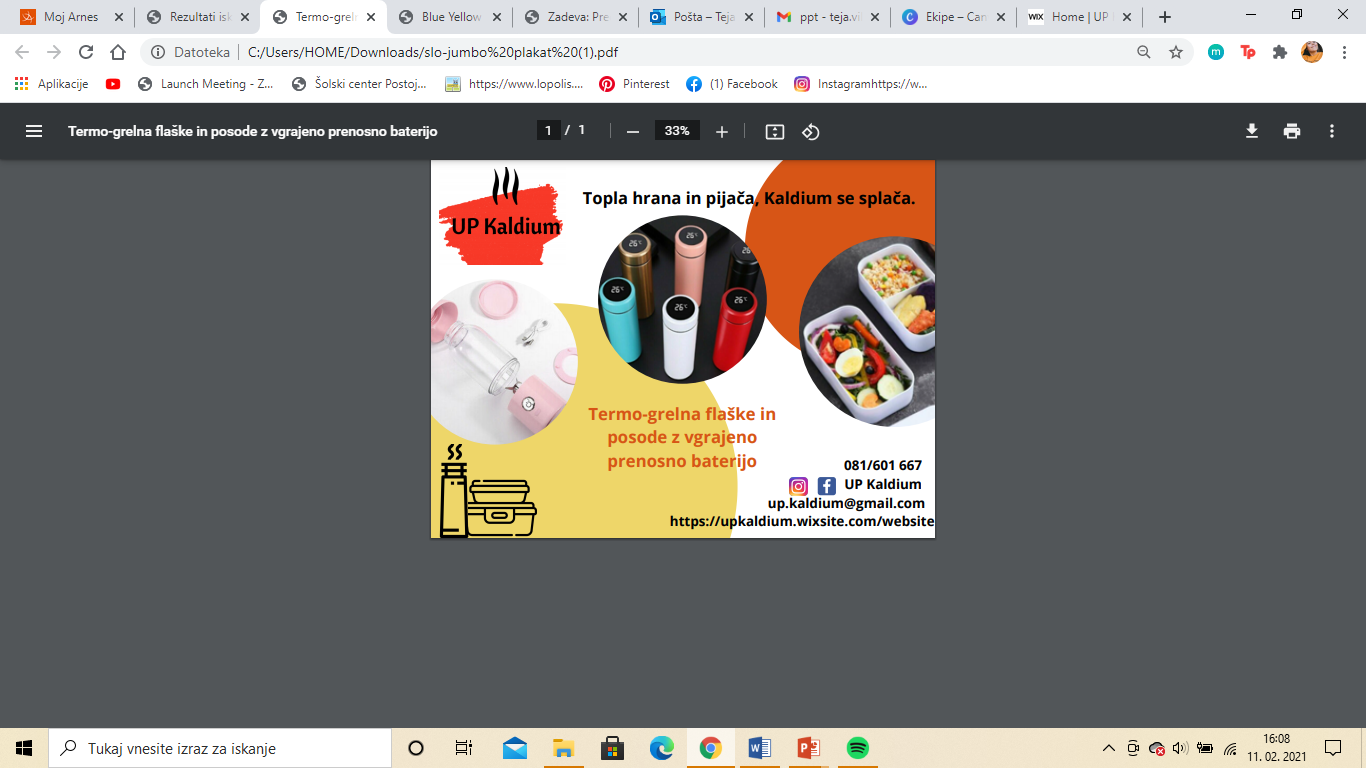 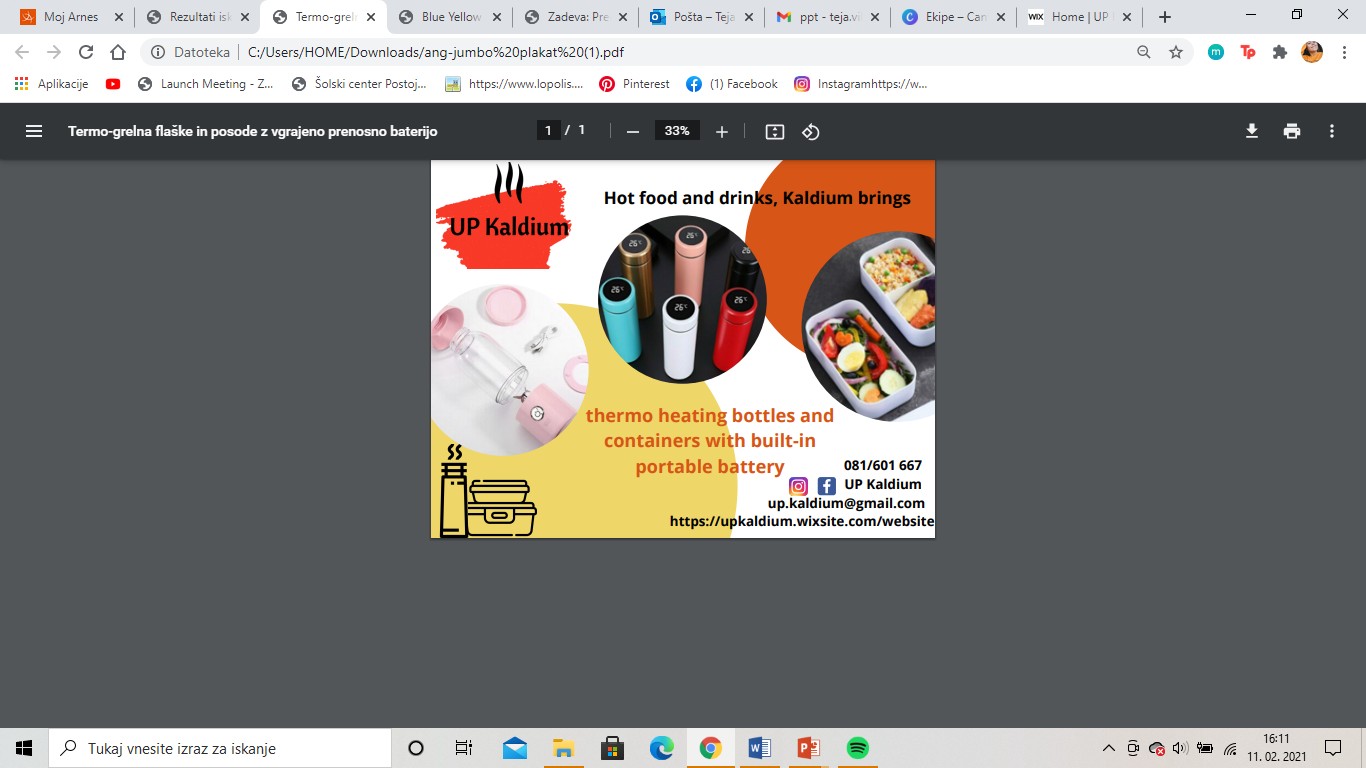 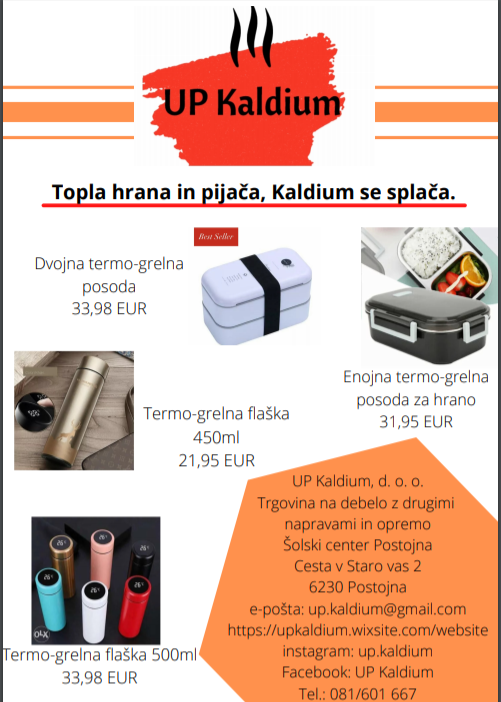 Letak
zaposleni
V našem podjetju je zaposlenih 10 ljudi, ki so razdeljeni na oddelke:

Marketing (4 zaposleni) – zbiranje novih idej, določanje cen izdelkov, izdelava ponudbe, promocija.

Računovodstvo (3 zaposleni) – izdajanje računov, plačevanje prejetih računov, izplačilo plač, kniženje, upravljanje spletne banke.

Kadrovska služba (2 zaposlena) – urejanje potrebnih dokumentacij, zaposlovanje ljudi

Tajništvo (1 zaposlen) – Pošiljanje pošte, odgovarjanje na pošto, pisanja zapisnikov
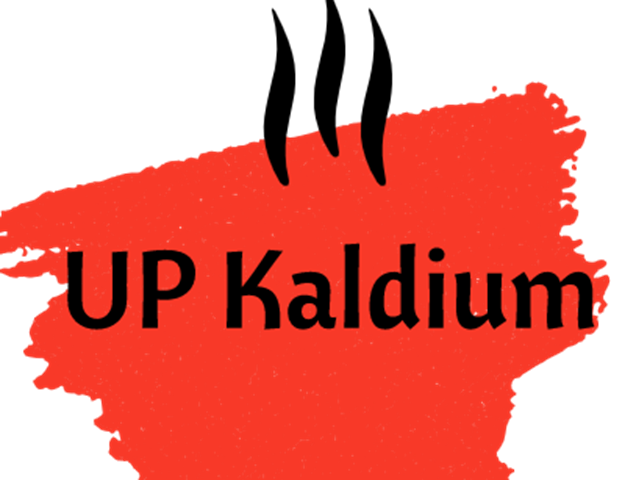 Finančni načrt
STRUKTURA STROŠKOV 
 
- stroški plač,
- stroški reklamiranja (tv, radio oglasi),
- stroški kupljenih flaš, posod, baterij.
 
OKTOBER – 1.785 EUR
NOVEMBER – 1.455 EUR
DECEMBER – 1.509 EUR
JANUAR – 1.420 EUR
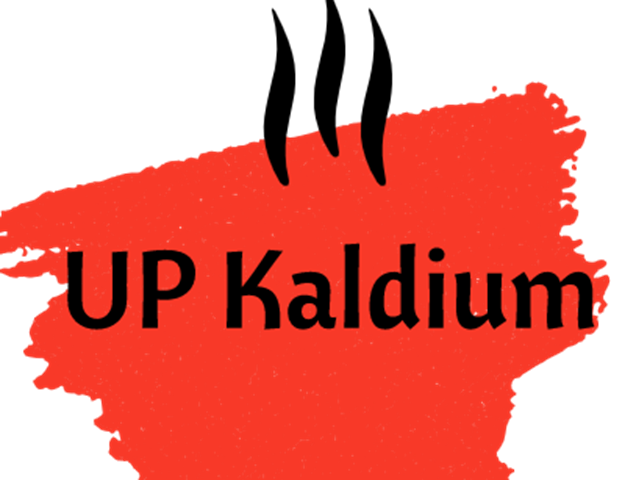 Financiranje zagona in nadaljevanje delovanja
- lastna sredstva

Struktura kapitala
- lastni viri

Načrtnovana točka preloma
- Q= 60 kos
- TR= 1.470,27 EUR